Synchronization
Munawar, PhD
Clock Synchronization
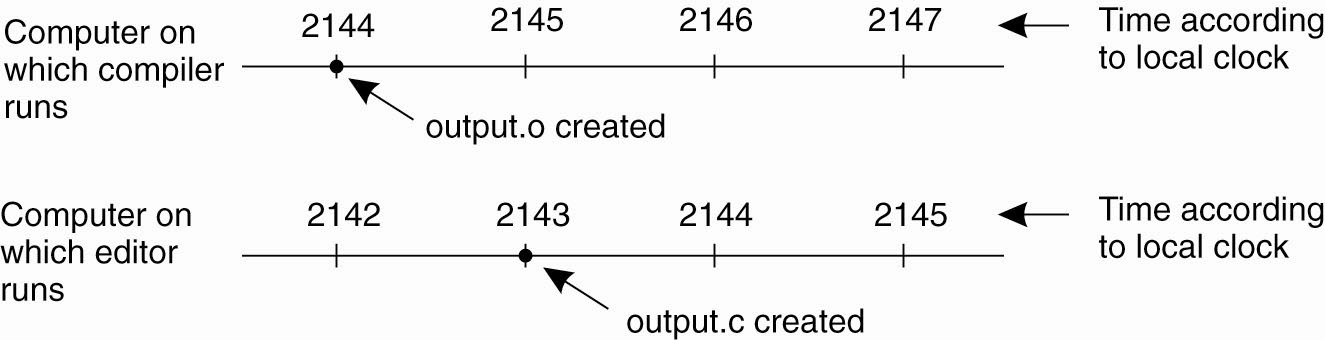 Figure 6-1. When each machine has its own clock, an event that occurred after another event may nevertheless be assigned an earlier time.
Physical Clocks (1)
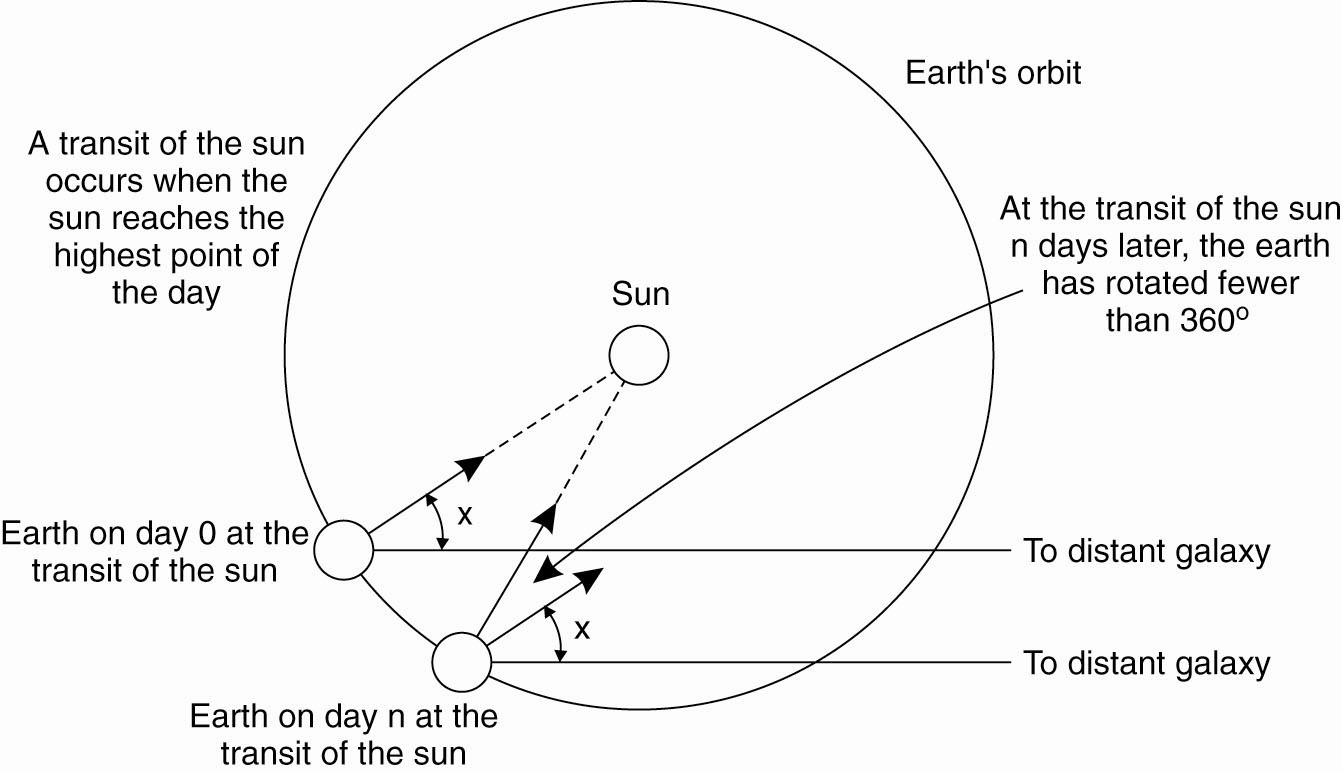 Figure 6-2. Computation of the mean solar day.
Physical Clocks (2)
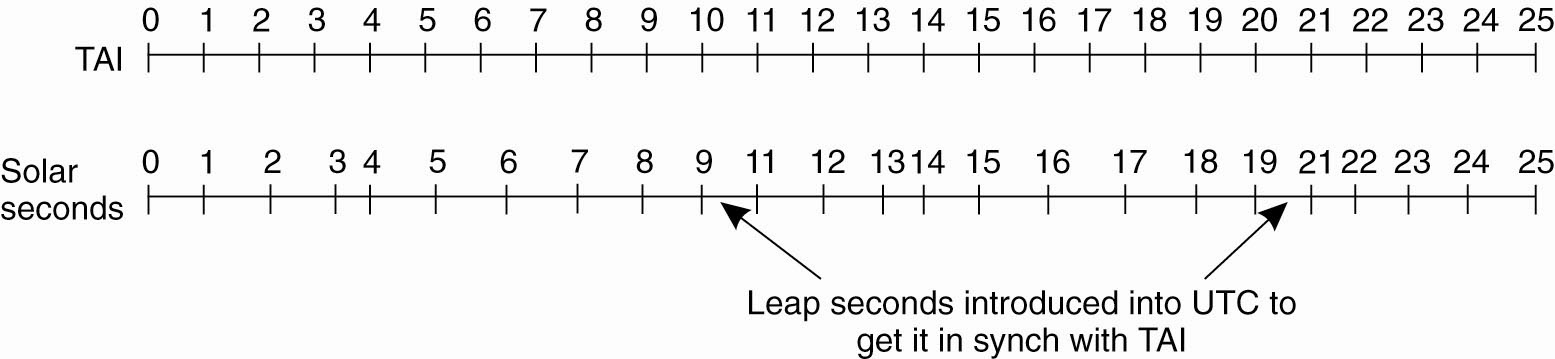 Figure 6-3. TAI seconds are of constant length, unlike solar seconds. Leap seconds are introduced when necessary to keep in phase with the sun.
Global Positioning System (1)
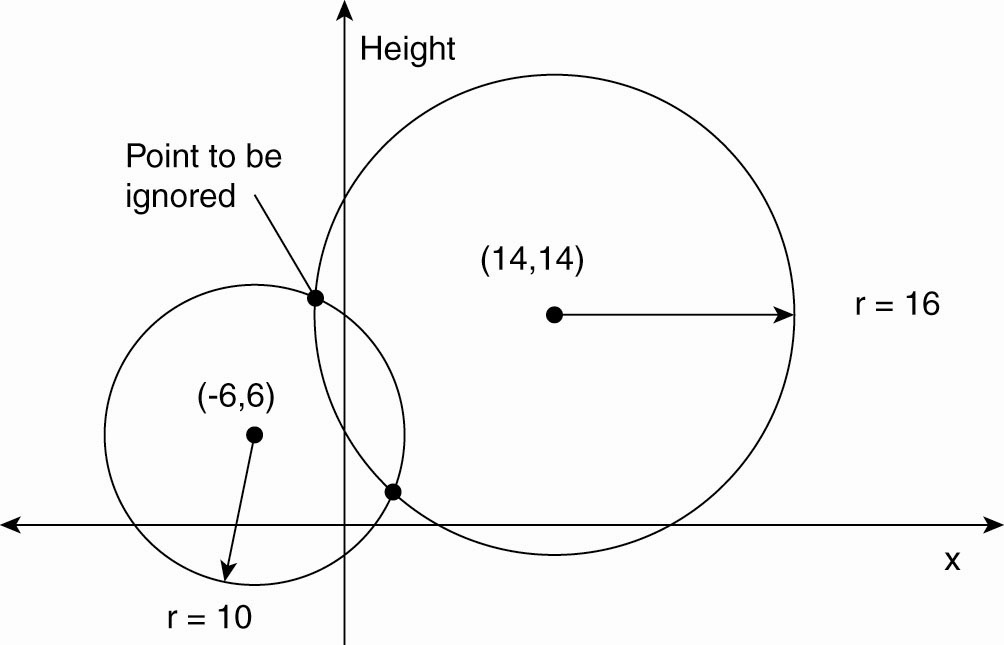 Figure 6-4. Computing a position in a two-dimensional space.
Global Positioning System (2)
Real world facts that complicate GPS

It takes a while before data on a satellite’s position reaches the receiver.
The receiver’s clock is generally not in synch with that of a satellite.
Clock Synchronization Algorithms
Figure 6-5. The relation between clock time and UTC when clocks tick at different rates.
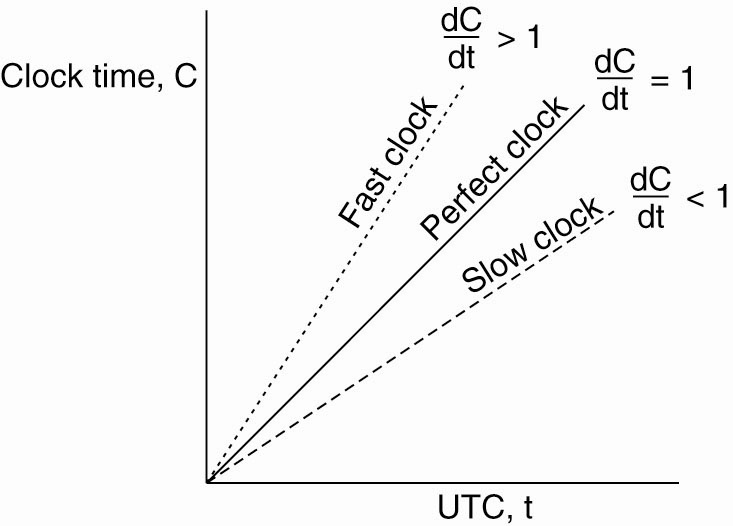 Network Time Protocol
Figure 6-6. Getting the current time from a time server.
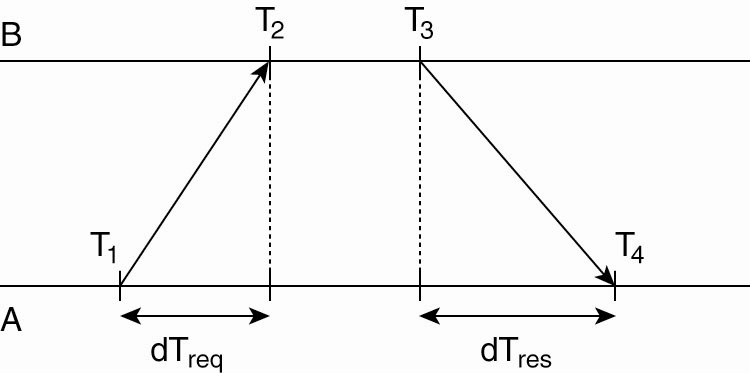 The Berkeley Algorithm (1)
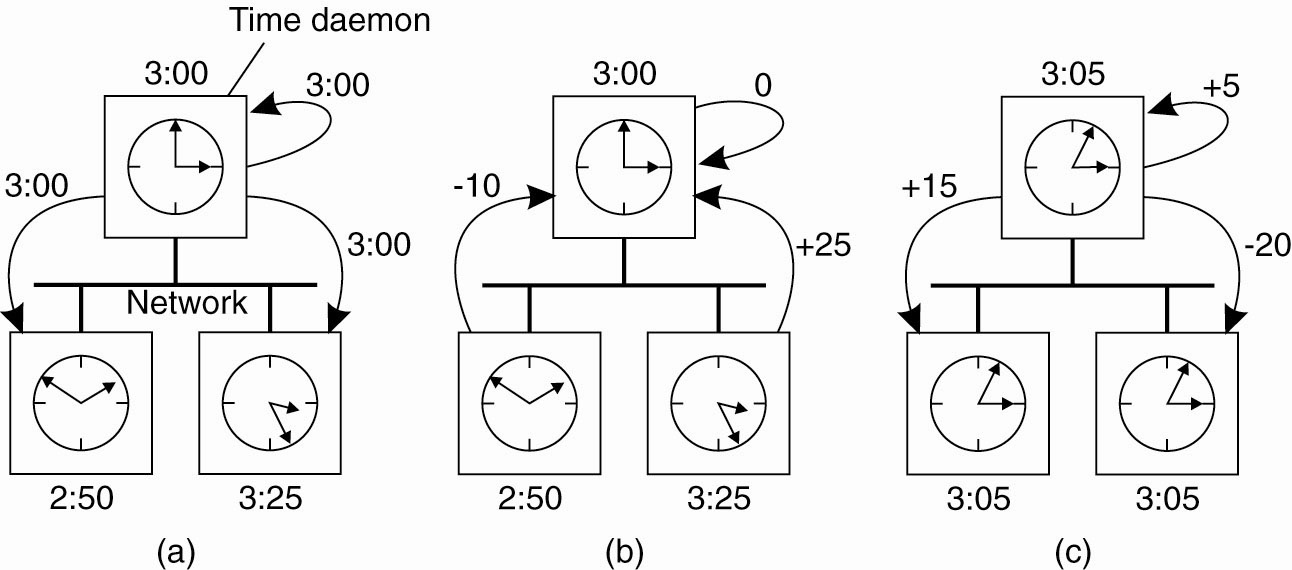 Figure 6-7. (a) The time daemon asks all the other machines for their clock values.
The Berkeley Algorithm (2)
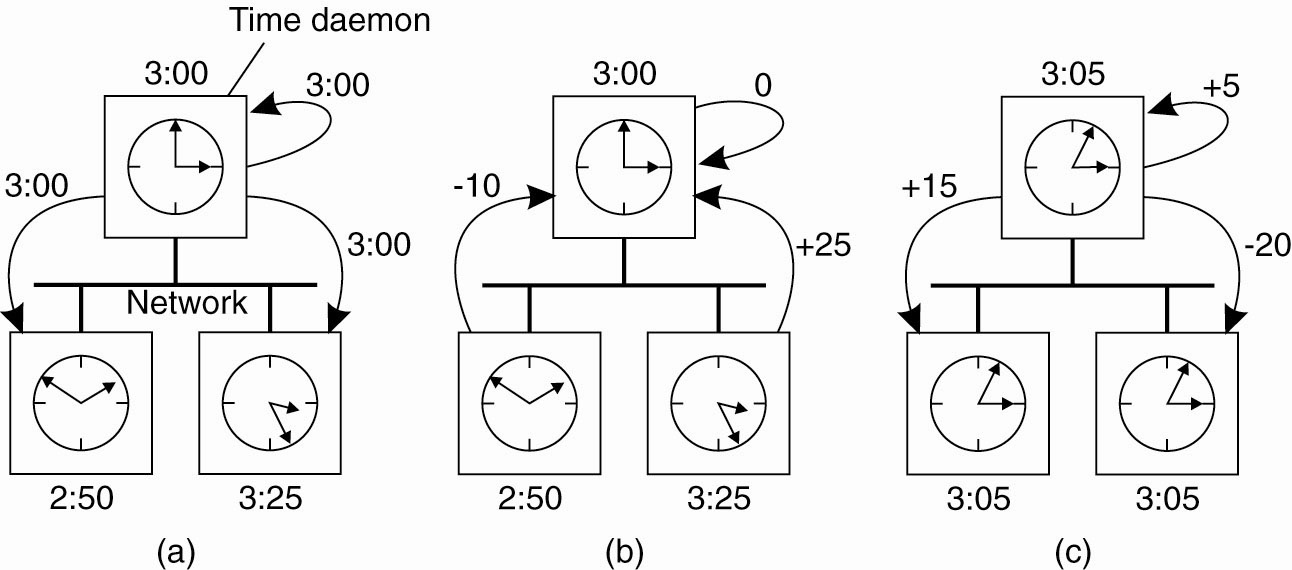 Figure 6-7. (b) The machines answer.
The Berkeley Algorithm (3)
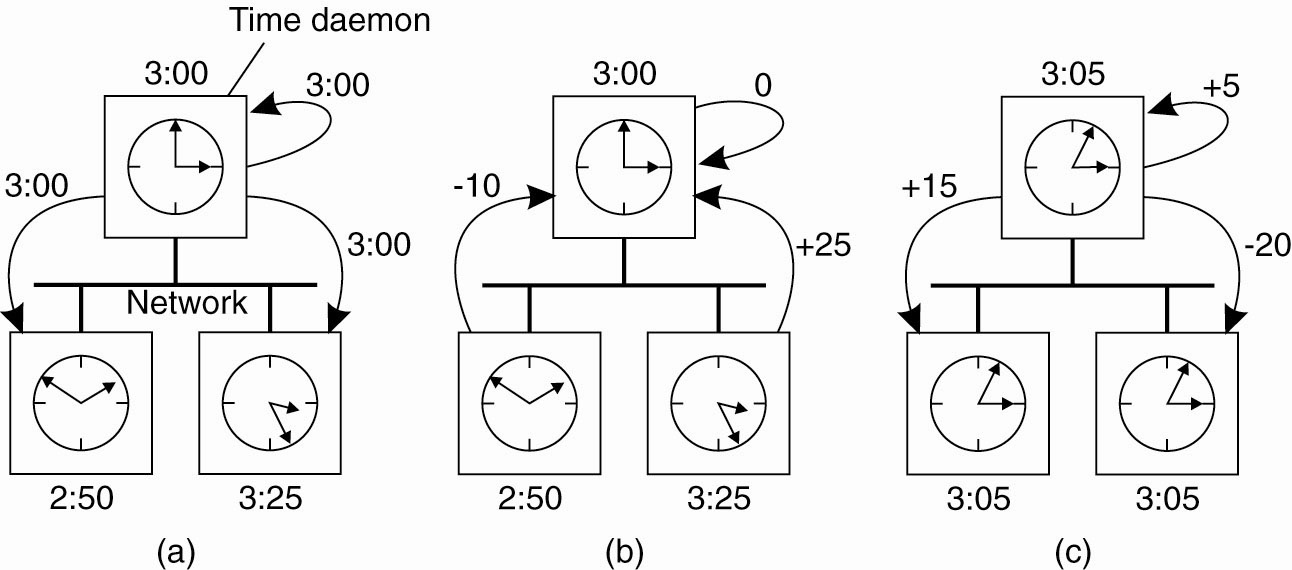 Figure 6-7. (c) The time daemon tells everyone how to adjust their clock.
Clock Synchronization in Wireless Networks (1)
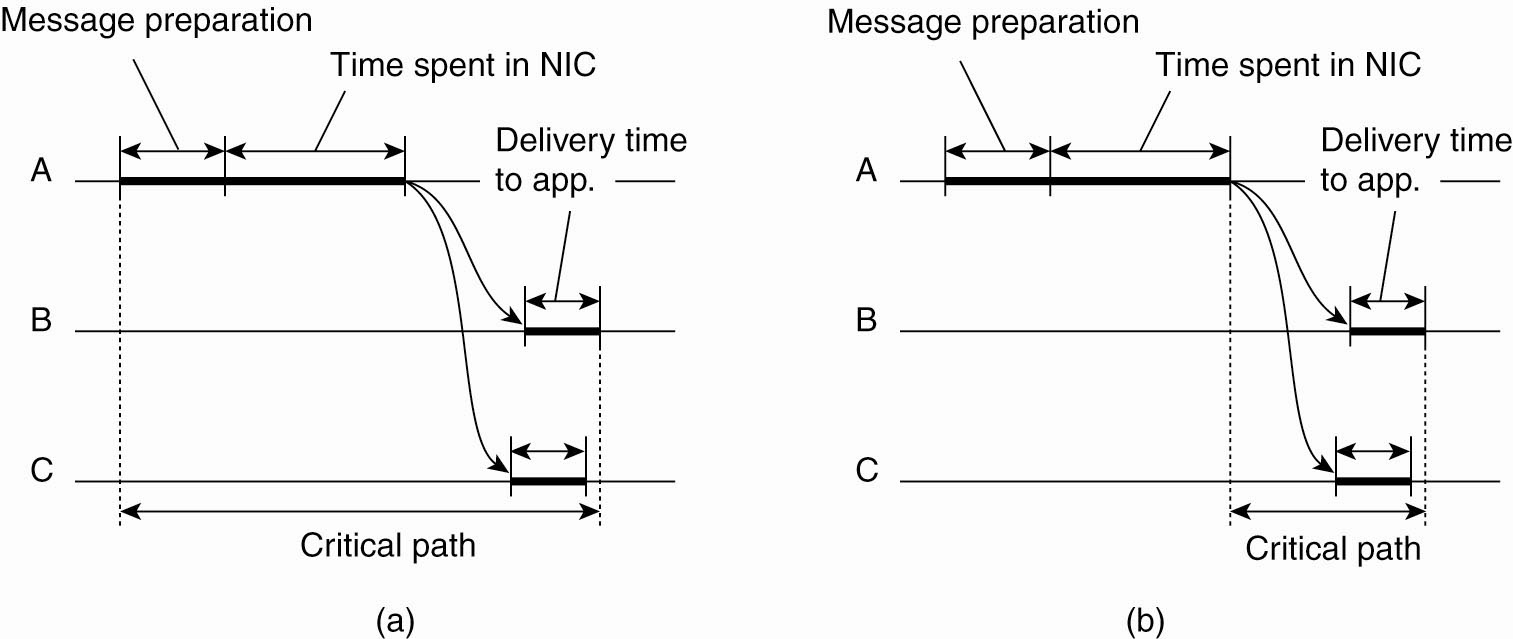 Figure 6-8. (a) The usual critical path in determining network delays.
Clock Synchronization in Wireless Networks (2)
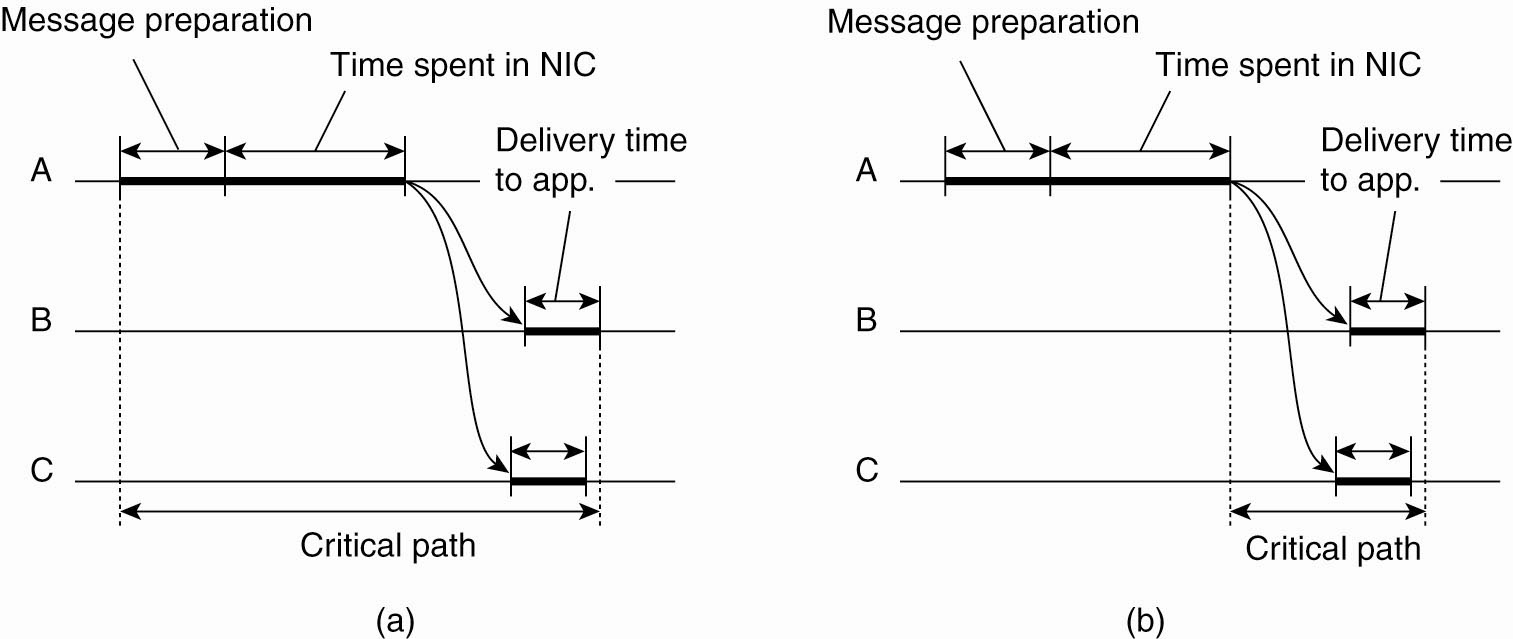 Figure 6-8. (b) The 
critical path in the 
case of RBS.
Lamport’s Logical Clocks (1)
The "happens-before" relation   →   can be observed directly in two situations:
If a and b are events in the same process, and a occurs before b, then a → b is true.
If a is the event of a message being sent by one process, and b is the event of the message being received by another process, then a → b
Lamport’s Logical Clocks (2)
Figure 6-9. (a) Three processes, each with its own clock. The clocks run at different rates.
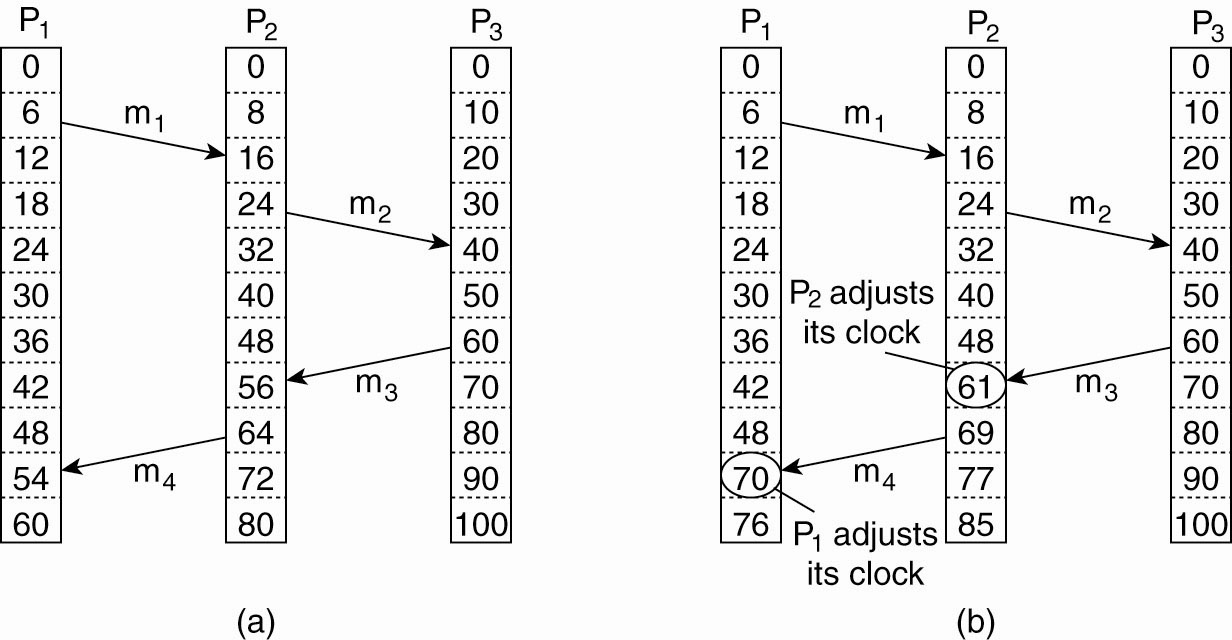 Lamport’s Logical Clocks (3)
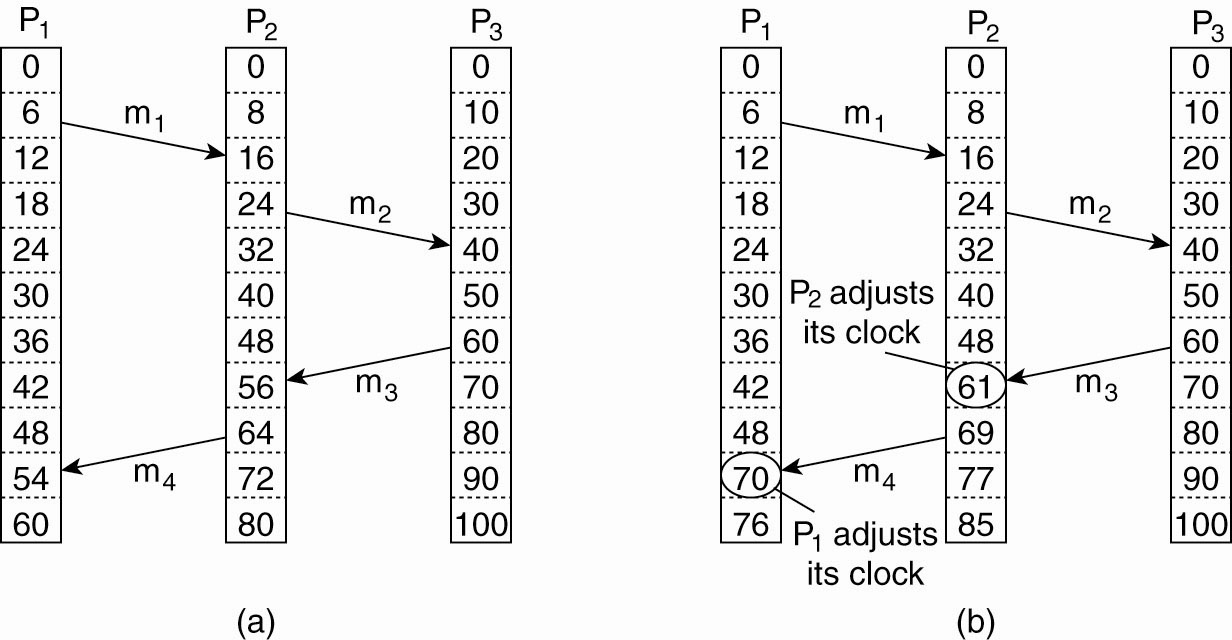 Figure 6-9. (b) Lamport’s algorithm corrects the clocks.
Lamport’s Logical Clocks (4)
Figure 6-10. The positioning of Lamport’s logical clocks in distributed systems.
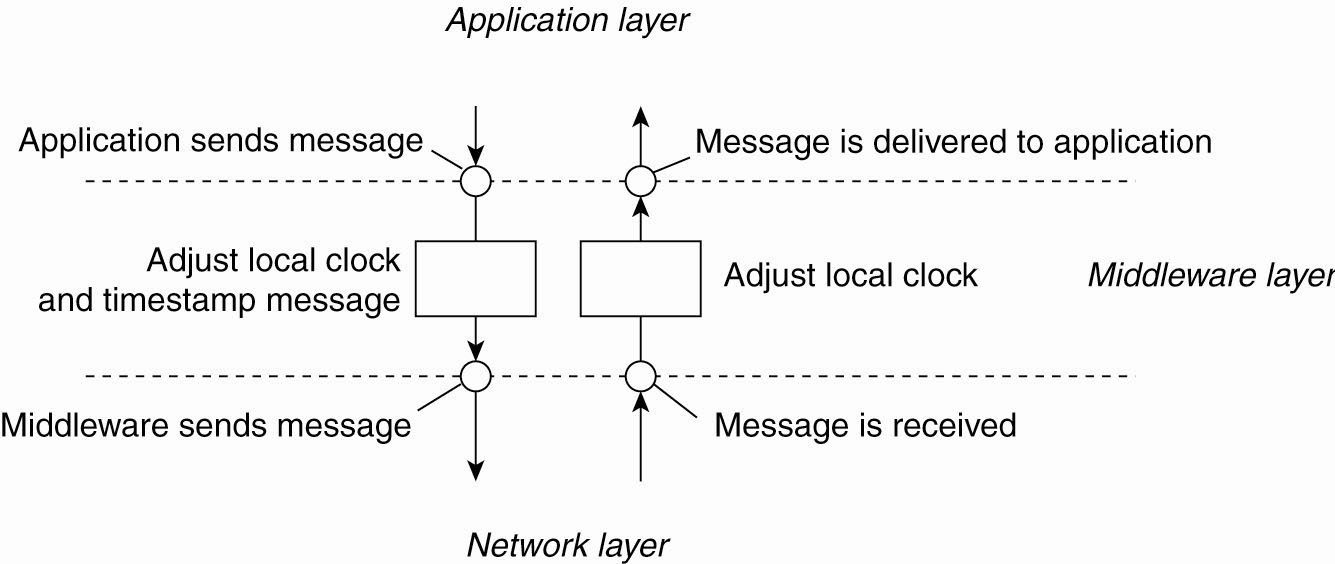 Lamport’s Logical Clocks (5)
Updating counter Ci for process Pi

Before executing an event Pi executes Ci ← Ci + 1.
When process Pi sends a message m to Pj, it sets m’s timestamp ts (m) equal to Ci after having executed the previous step.
Upon the receipt of a message m, process Pj adjusts its own local counter as Cj ← max{Cj , ts (m)}, after which it then executes the first step and delivers the message to the application.
Example: Totally Ordered Multicasting
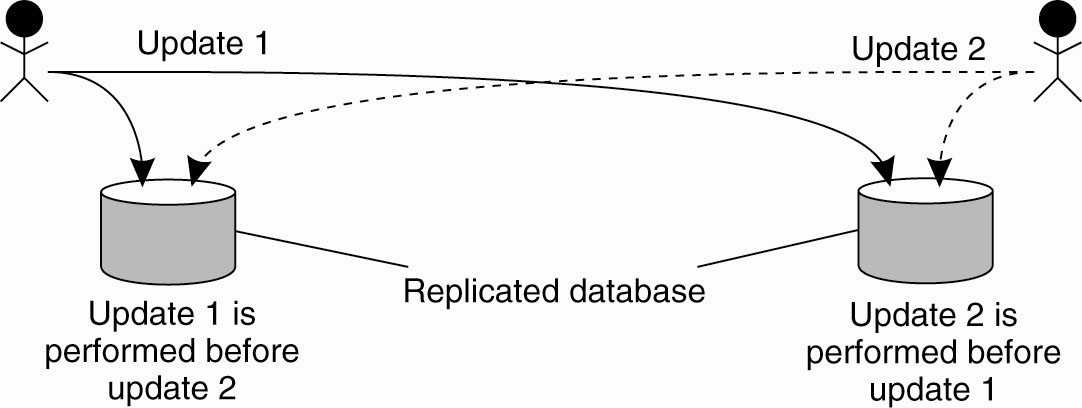 Figure 6-11. Updating a replicated database and leaving it in an inconsistent state.
Vector Clocks (1)
Figure 6-12. Concurrent message transmission using logical clocks.
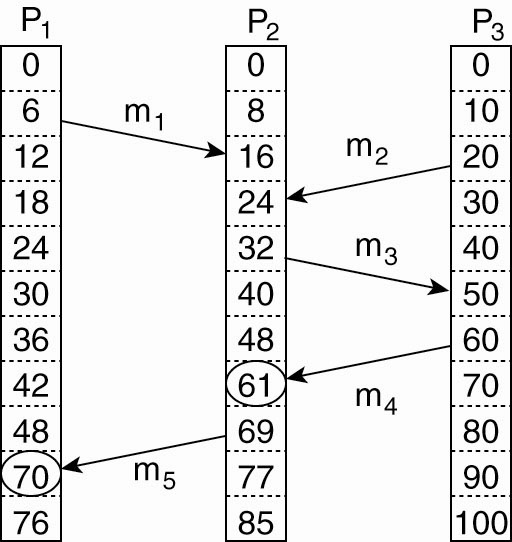 Vector Clocks (2)
Vector clocks are constructed by letting each process Pi maintain a vector VCi with the following two properties:
VCi [ i ] is the number of events that have occurred so far at Pi. In other words, VCi [ i ] is the local logical clock at process Pi .
If VCi [ j ] = k then Pi knows that k events have occurred at Pj. It is thus Pi’s knowledge of the local time at Pj .
Vector Clocks (3)
Steps carried out to accomplish property 2 of previous slide:
Before executing an event Pi executes VCi [ i ] ← VCi [i ] + 1.
When process Pi sends a message m to Pj, it sets m’s (vector) timestamp ts (m) equal to VCi after having executed the previous step.
Upon the receipt of a message m, process Pj adjusts its own vector by setting VCj [k ] ← max{VCj [k ], ts (m)[k ]} for each k, after which it executes the first step and delivers the message to the application.
Enforcing Causal Communication
Figure 6-13. Enforcing causal communication.
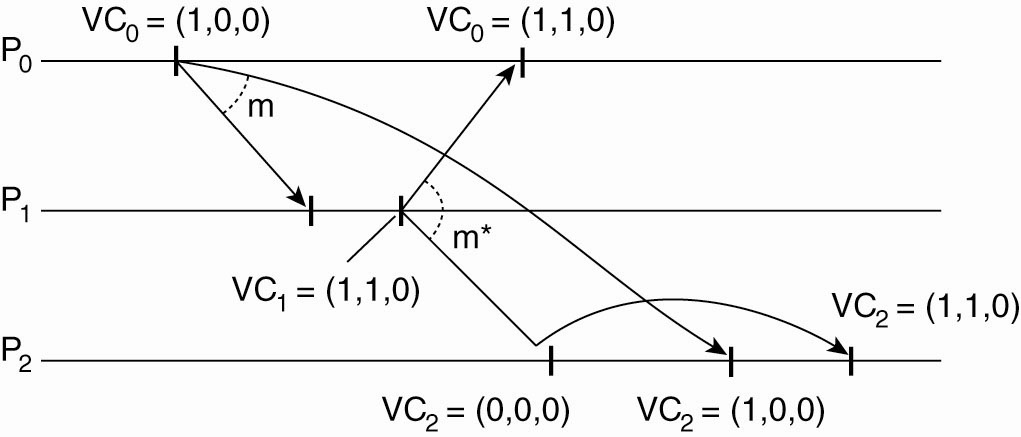 Mutual ExclusionA Centralized Algorithm (1)
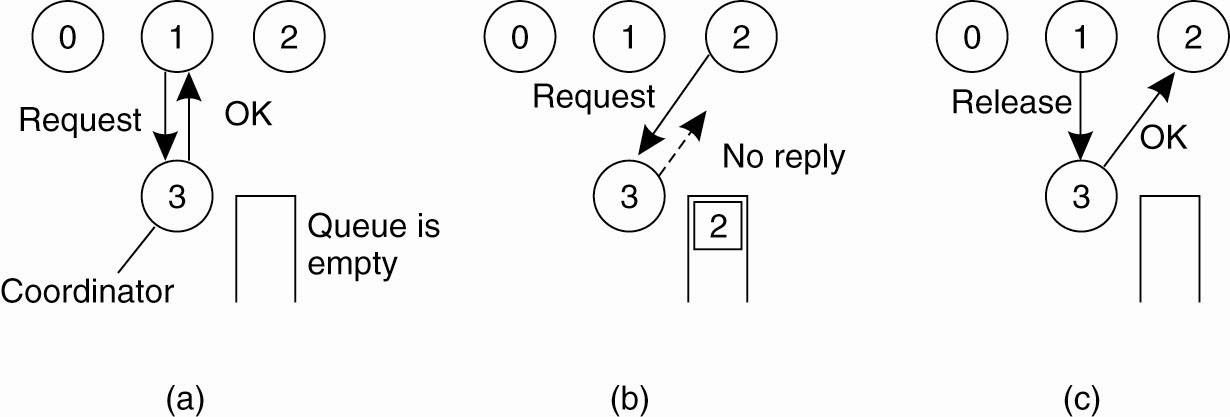 Figure 6-14. (a) Process 1 asks the coordinator for permission to access a hared resource. Permission is granted.
Mutual ExclusionA Centralized Algorithm (2)
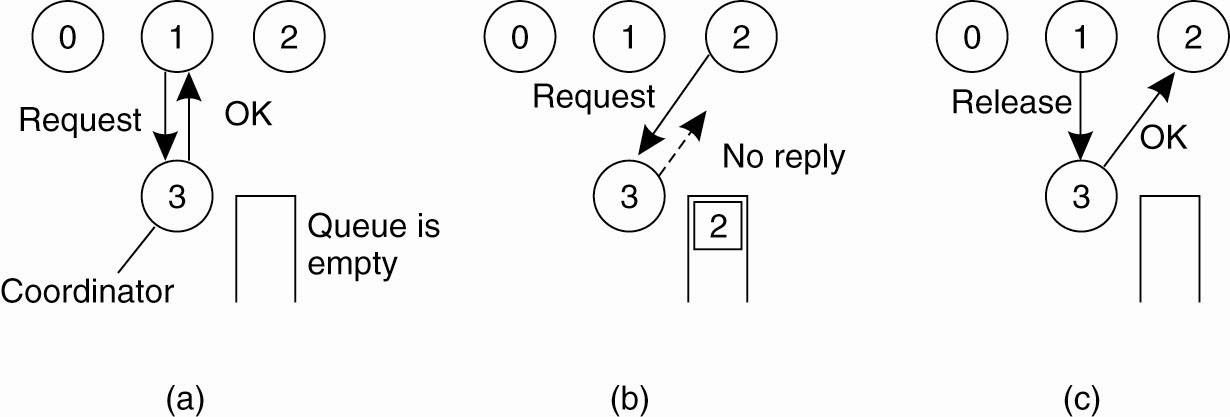 Figure 6-14. (b) Process 2 then asks permission to access the same resource. The coordinator does not reply.
Mutual ExclusionA Centralized Algorithm (3)
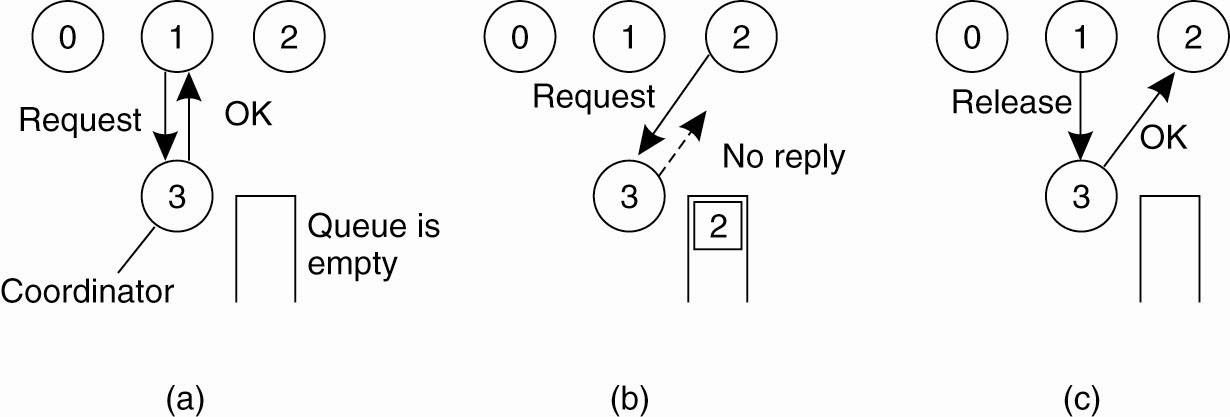 Figure 6-14. (c) When process 1 releases the resource, it tells the coordinator, which then replies to 2.
A Distributed Algorithm (1)
Three different cases:
If the receiver is not accessing the resource and does not want to access it, it sends back an OK message to the sender.
If the receiver already has access to the resource, it simply does not reply. Instead, it queues the request.
If the receiver wants to access the resource as well but has not yet done so, it compares the timestamp of the incoming message with the one contained in the message that it has sent everyone. The lowest one wins.
A Distributed Algorithm (2)
Figure 6-15. (a) Two processes want to access a shared resource at the same moment.
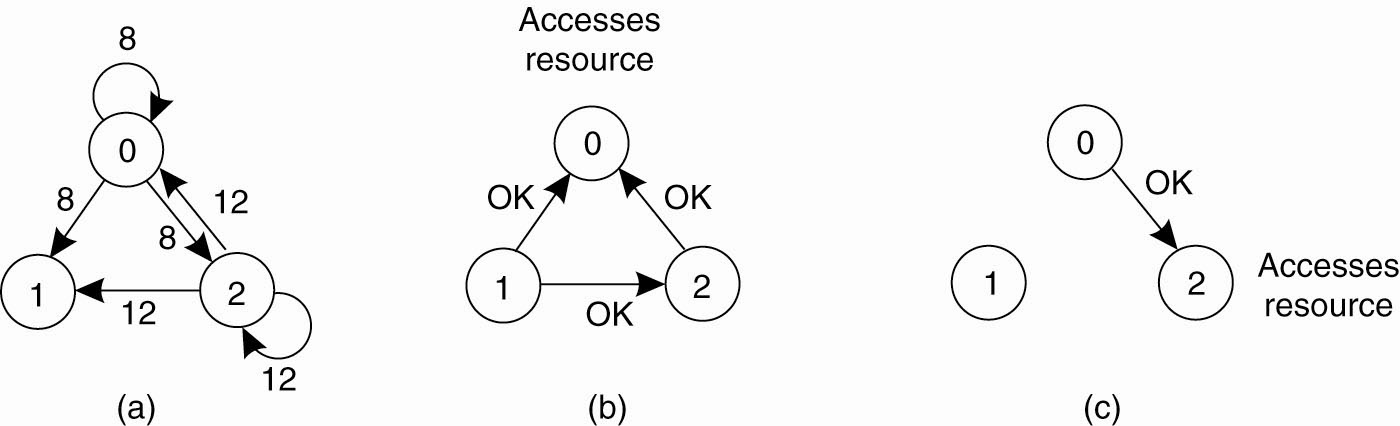 A Distributed Algorithm (3)
Figure 6-15. (b) Process 0 has the lowest timestamp, so it wins.
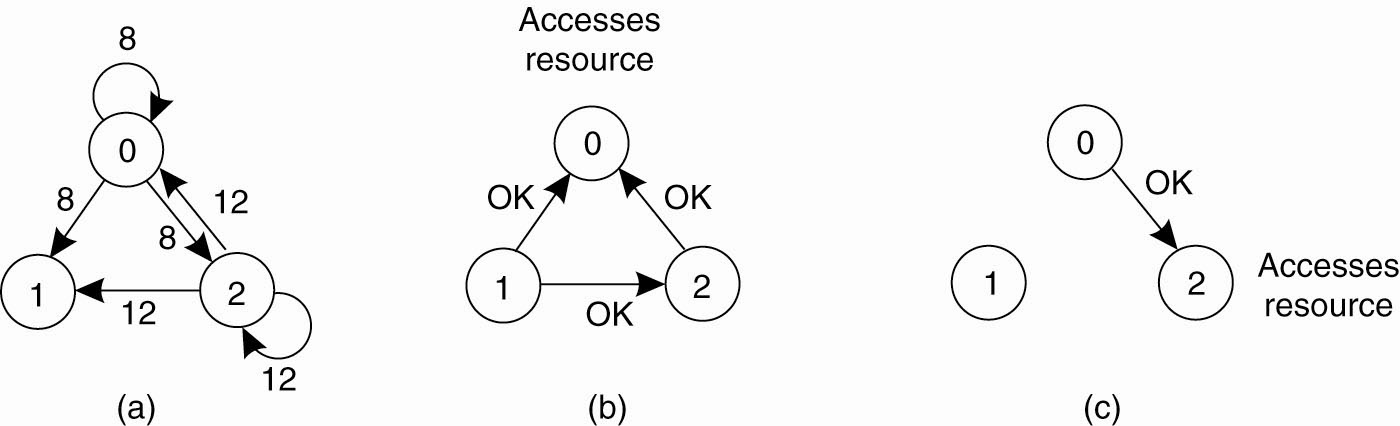 A Distributed Algorithm (4)
Figure 6-15. (c) When process 0 is done, it sends an OK also, so 2 can now go ahead.
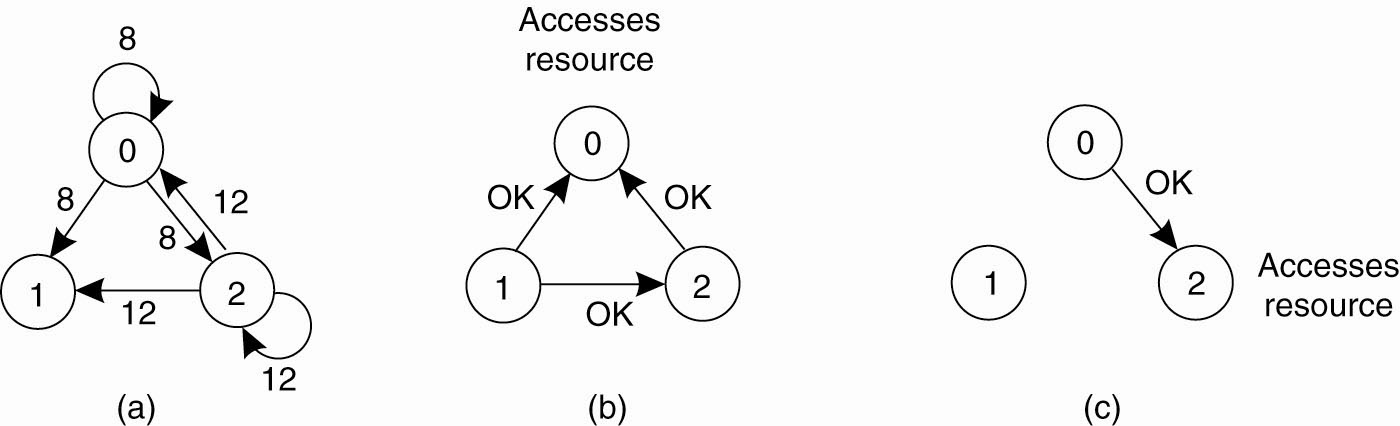 A Token Ring Algorithm
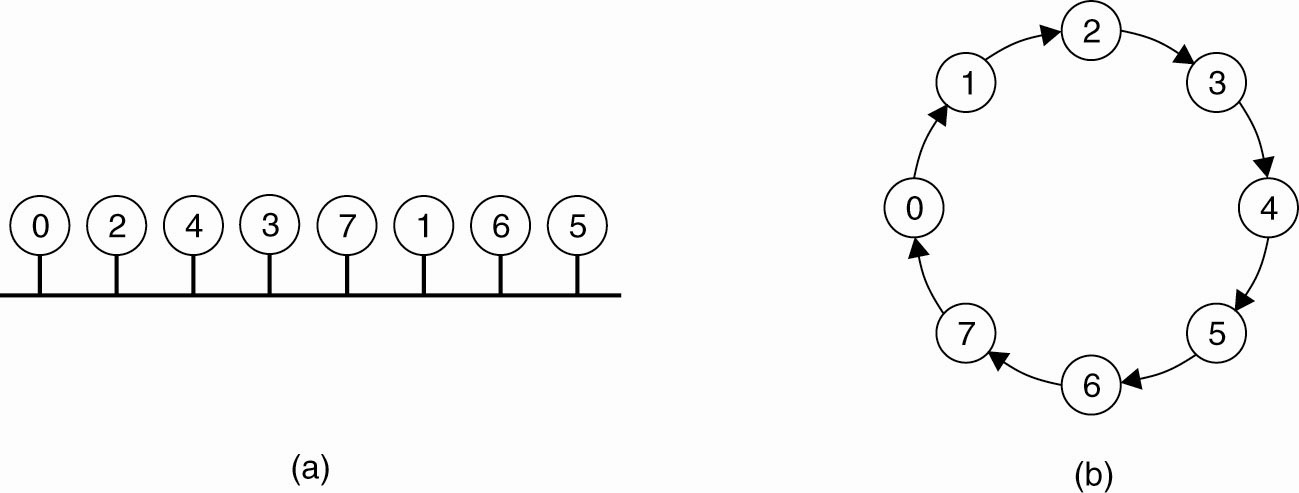 Figure 6-16. (a) An unordered group of processes on a network. (b) A logical ring constructed in software.
A Comparison of the Four Algorithms
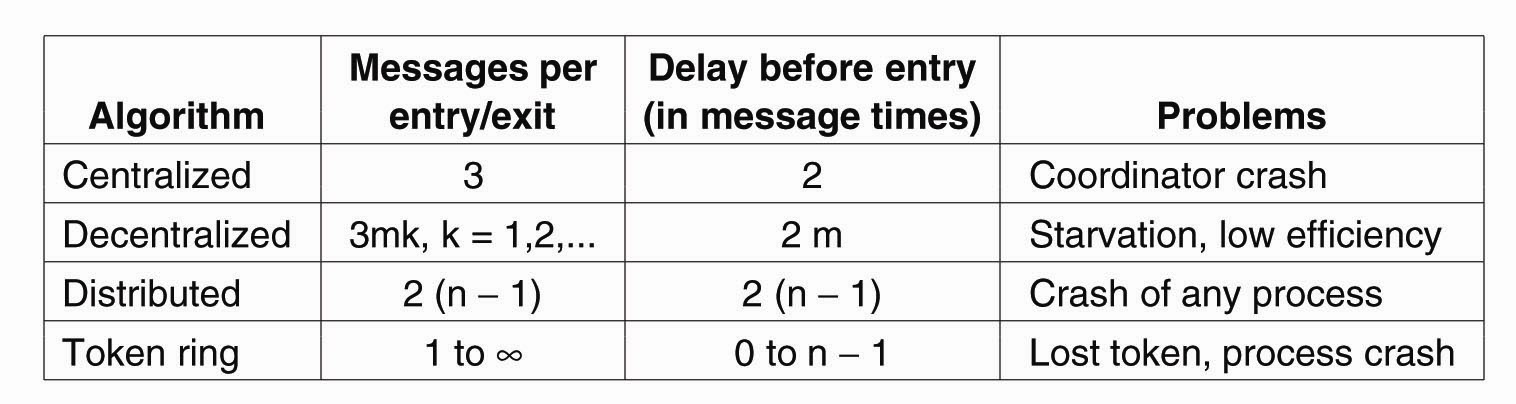 Figure 6-17. A comparison of three mutual exclusion algorithms.
Global Positioning Of Nodes (1)
Figure 6-18. Computing a node’s position in a two-dimensional space.
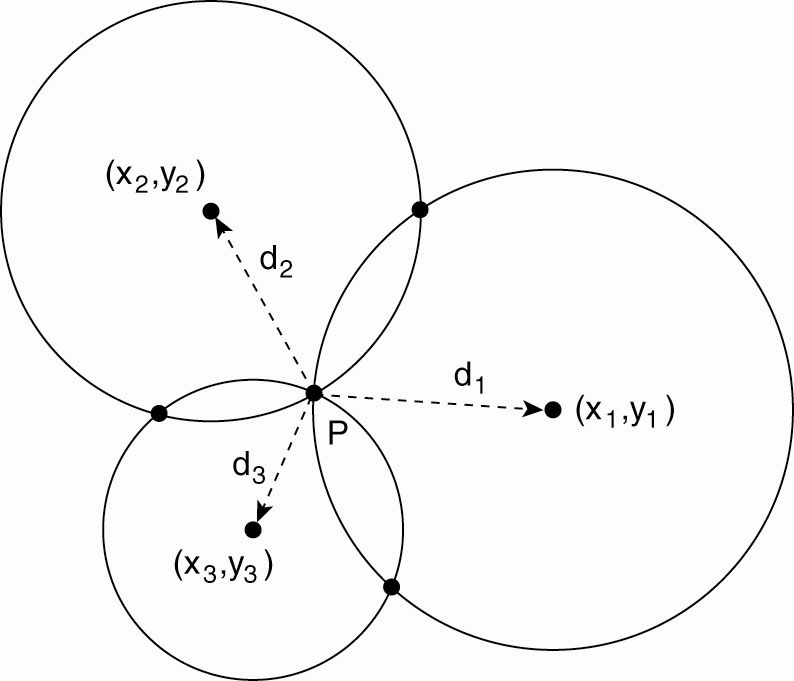 Global Positioning Of Nodes (2)
Figure 6-19. Inconsistent distance measurements in a one-dimensional space.
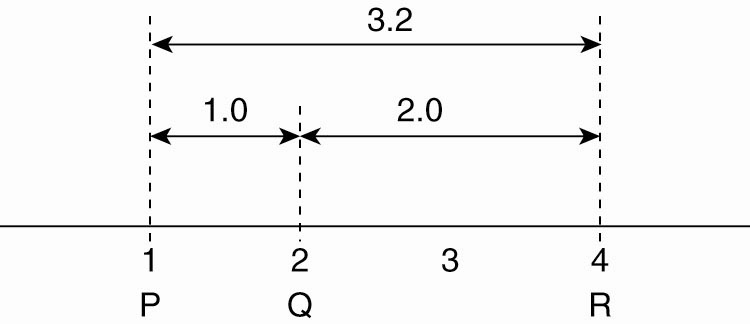 Election Algorithms
The Bully Algorithm
P sends an ELECTION message to all processes with higher numbers.
If no one responds, P wins the election and becomes coordinator.
If one of the higher-ups answers, it takes over. P’s job is done.
The Bully Algorithm (1)
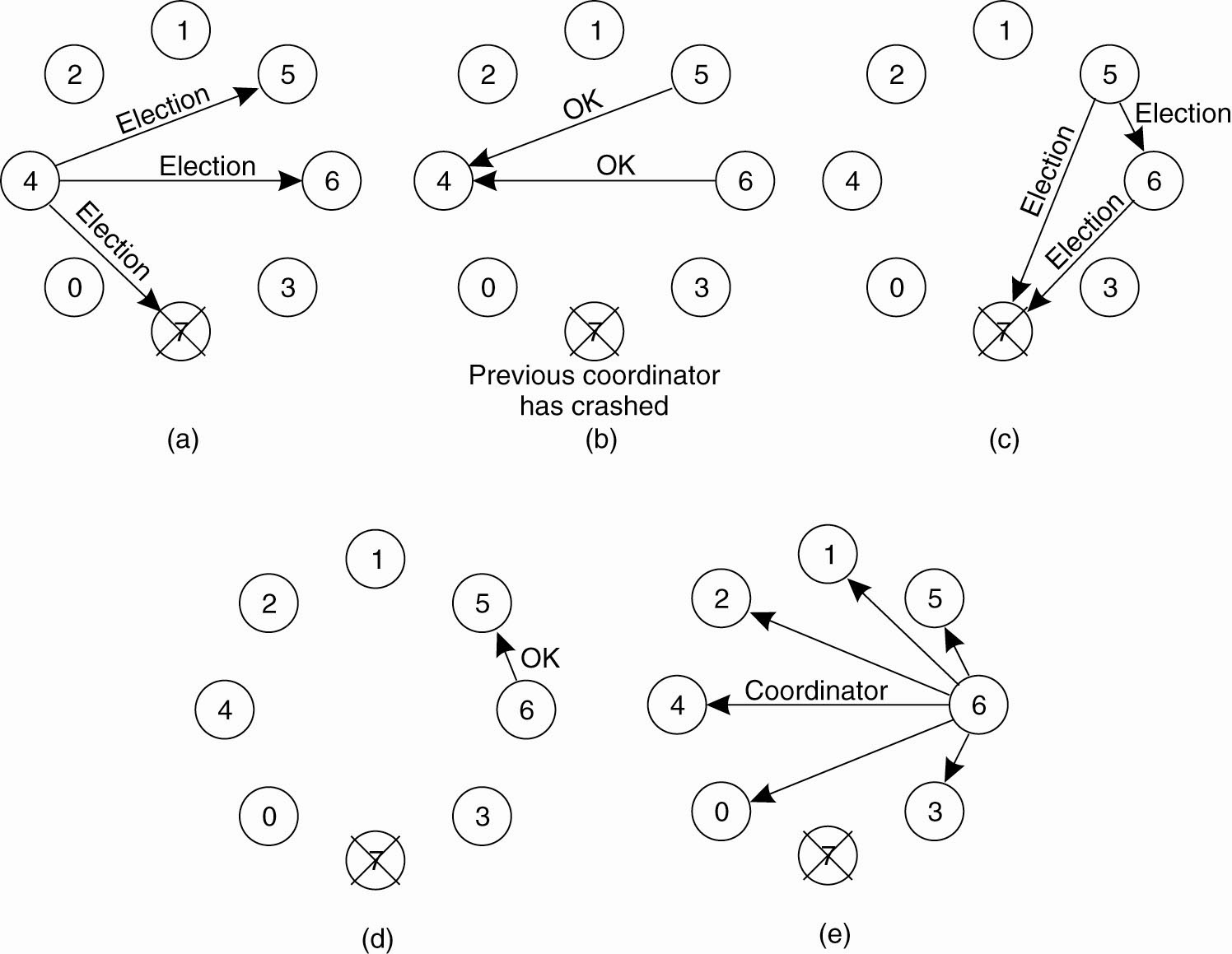 Figure 6-20. The bully election algorithm. (a) Process 4 holds an election. (b) Processes 5 and 6 respond, telling 4 to stop. (c) Now 5 and 6 each hold an election.
The Bully Algorithm (2)
Figure 6-20. The bully election algorithm.  (d) Process 6 tells 5 to stop. (e) Process 6 wins and tells everyone.
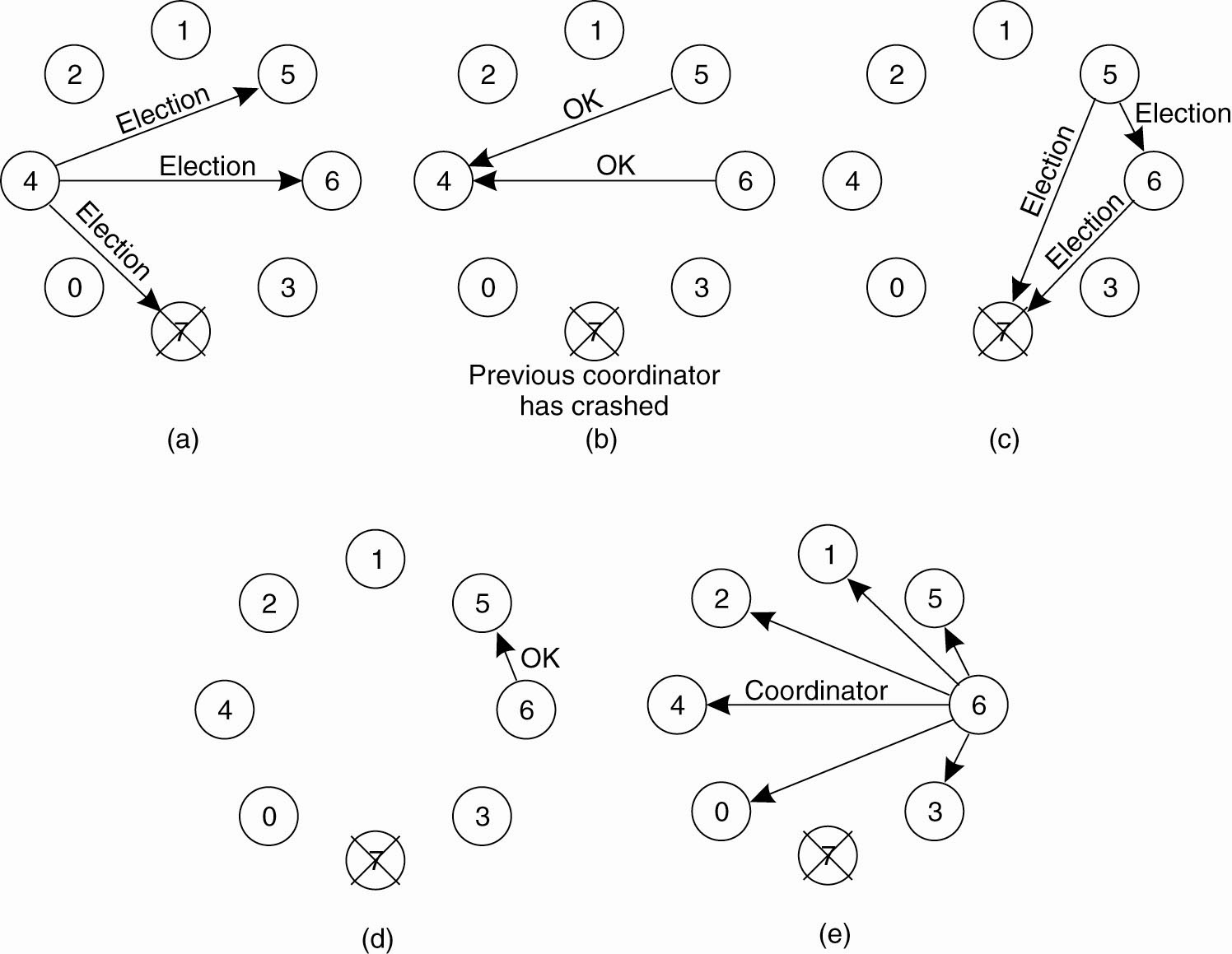 A Ring Algorithm
Figure 6-21. Election algorithm using a ring.
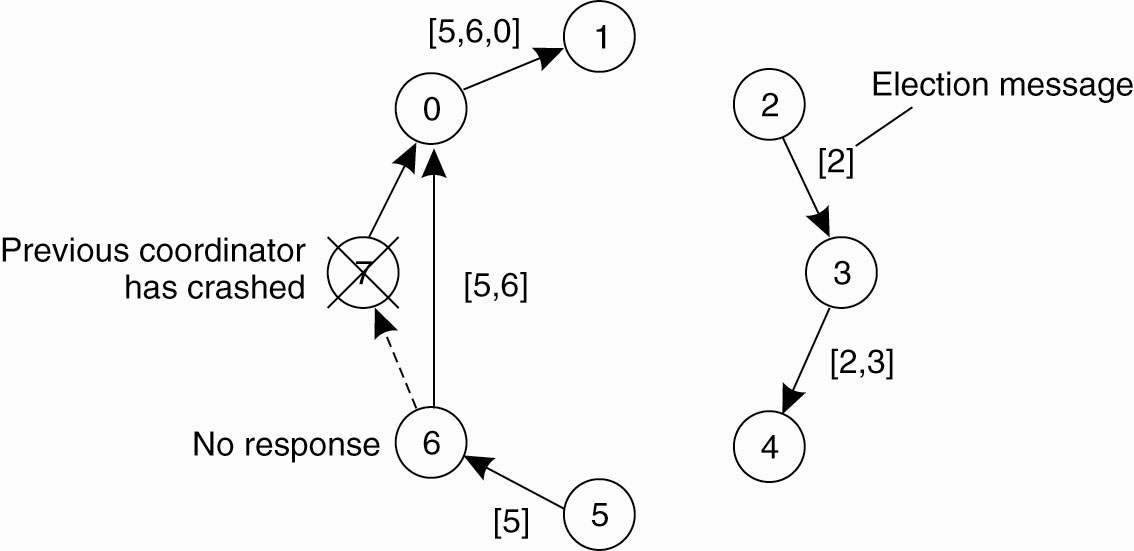 Elections in Wireless Environments (1)
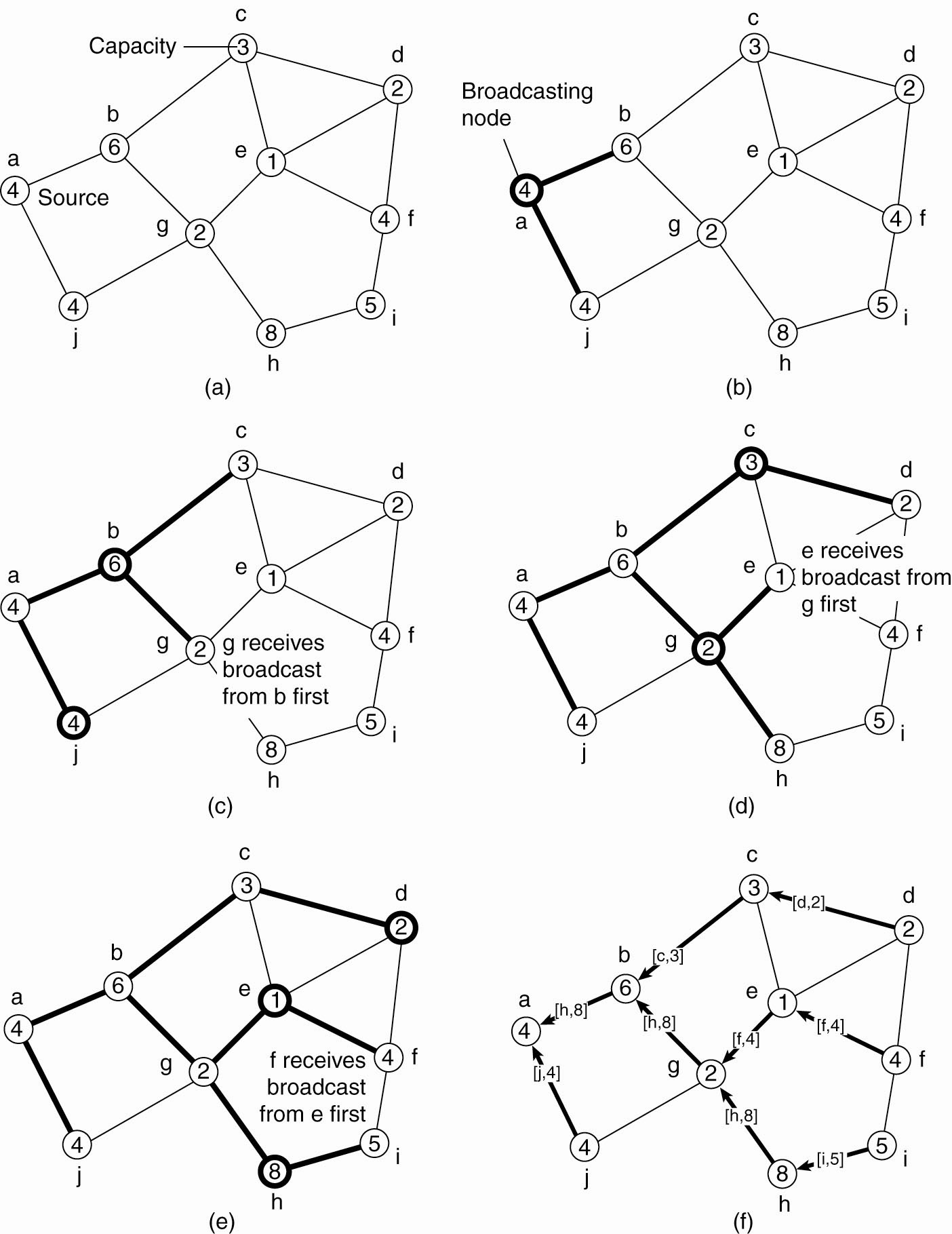 Figure 6-22. Election algorithm in a wireless network, with node a as the source. (a) Initial network. (b)–(e) The build-tree phase
Elections in Wireless Environments (2)
Figure 6-22. Election algorithm in a wireless network, with node a as the source. (a) Initial network. (b)–(e) The build-tree phase
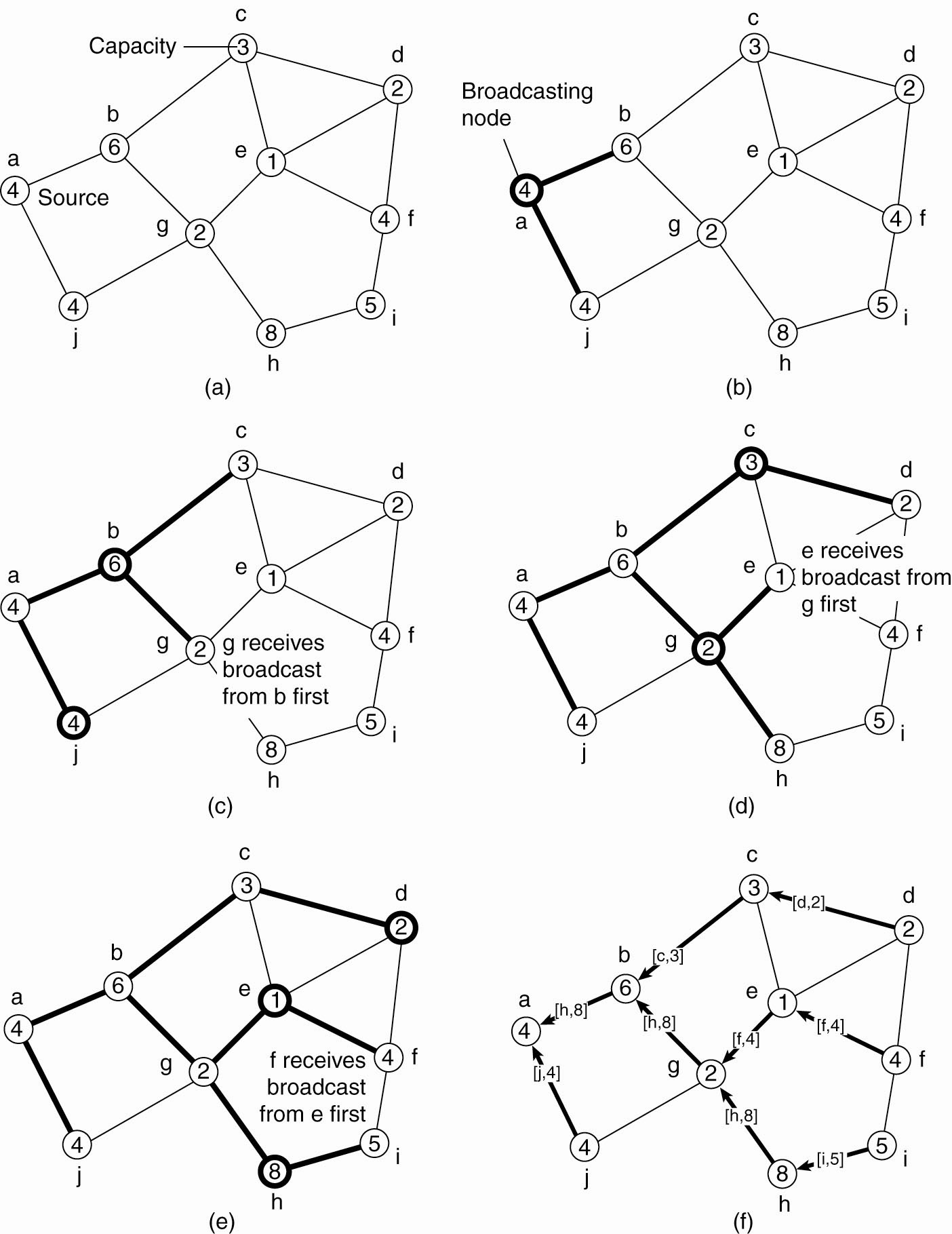 Elections in Wireless Environments (3)
Figure 6-22. (e) The build-tree phase. (f) Reporting of best node to source.
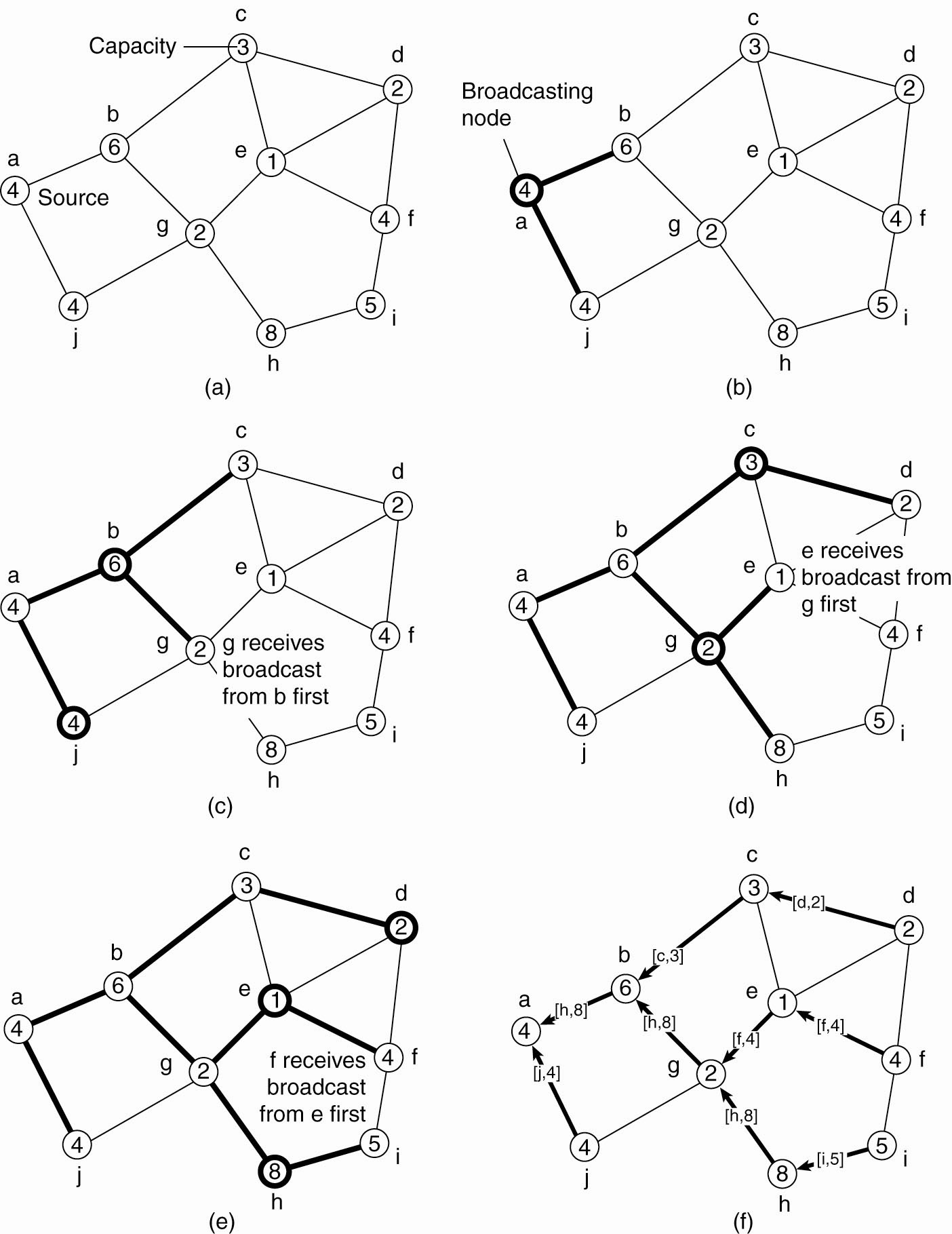 Elections in Large-Scale Systems (1)
Requirements for superpeer selection:
Normal nodes should have low-latency access to superpeers.
Superpeers should be evenly distributed across the overlay network.
There should be a predefined portion of superpeers relative to the total number of nodes in the overlay network.
Each superpeer should not need to serve more than a fixed number of normal nodes.
Elections in Large-Scale Systems (2)
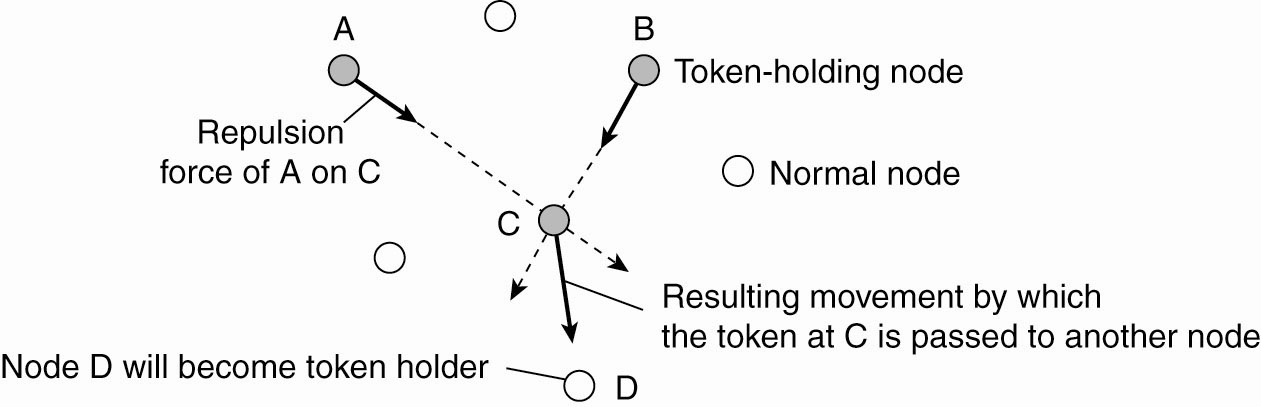 Figure 6-23. Moving tokens in a two-dimensional space using repulsion forces.
Thank You !
DDP – Munawar, PhD